The Silicon Tracking System of CBM
Project
The Silicon Tracking System
pile-up free track point determination in high-rate collision environment: 105  107/s (A+A), up to 109/s (p+A)
8 tracking stations 
double-sided silicon microstrip sensors
self-triggering front-end electronics
time-stamp resolution   5 ns 
material budget:  0.3% – 1% X0 per station
momentum resolution:  p/p  1.8% (p > 1 GeV/c, 1 Tm field)
Key Project Institutes:
Timeline:
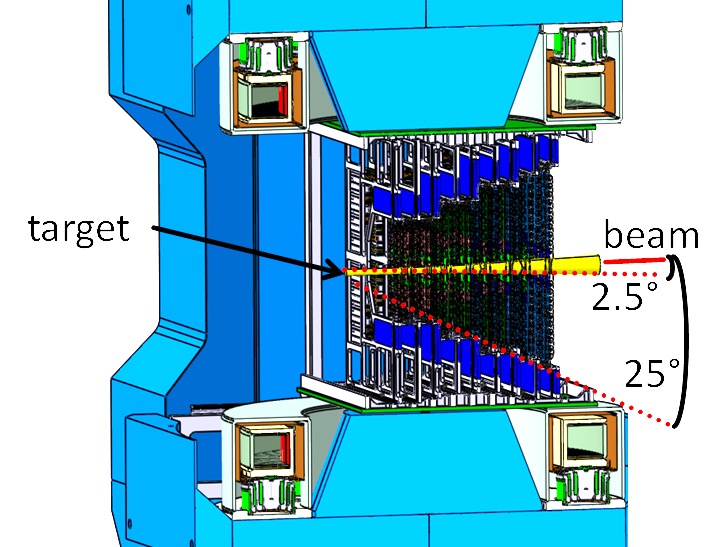 2013 – Technical Design Report*
2017-2018 – Production Readiness  (Sensors, Electronics, System Integration)
Detector construction until 2021  *GSI Report 2013-4 (Aug. 2013)
GSI-FAIR, Darmstadt, Germany;
JINR, Dubna, Russia;  
Univ. Tübingen, Germany; 
KIT, Karlsruhe, Germany;
AGH, Cracow, Poland; 
JU, Cracow, Poland;  
WUT, Warsaw, Poland.
Assembly centers:
Activities at GSI:
GSI-FAIR
JINR –VBLHEP
KIT
Component QA: sensors, microcables, readout electronics
Detector module assembly QA
Ladder assembly and QA
Mechanical integration
Longitudinal cut – Silicon Tracking System in Dipole Magnet
Low-mass module components
Read-out Electronics, Data Acquisition Chain
Full CBM06
sensor family
FPGA based hardware forfree streaming data acquisition chain
High performance
compute nodes
Self-triggering front-
end electronics
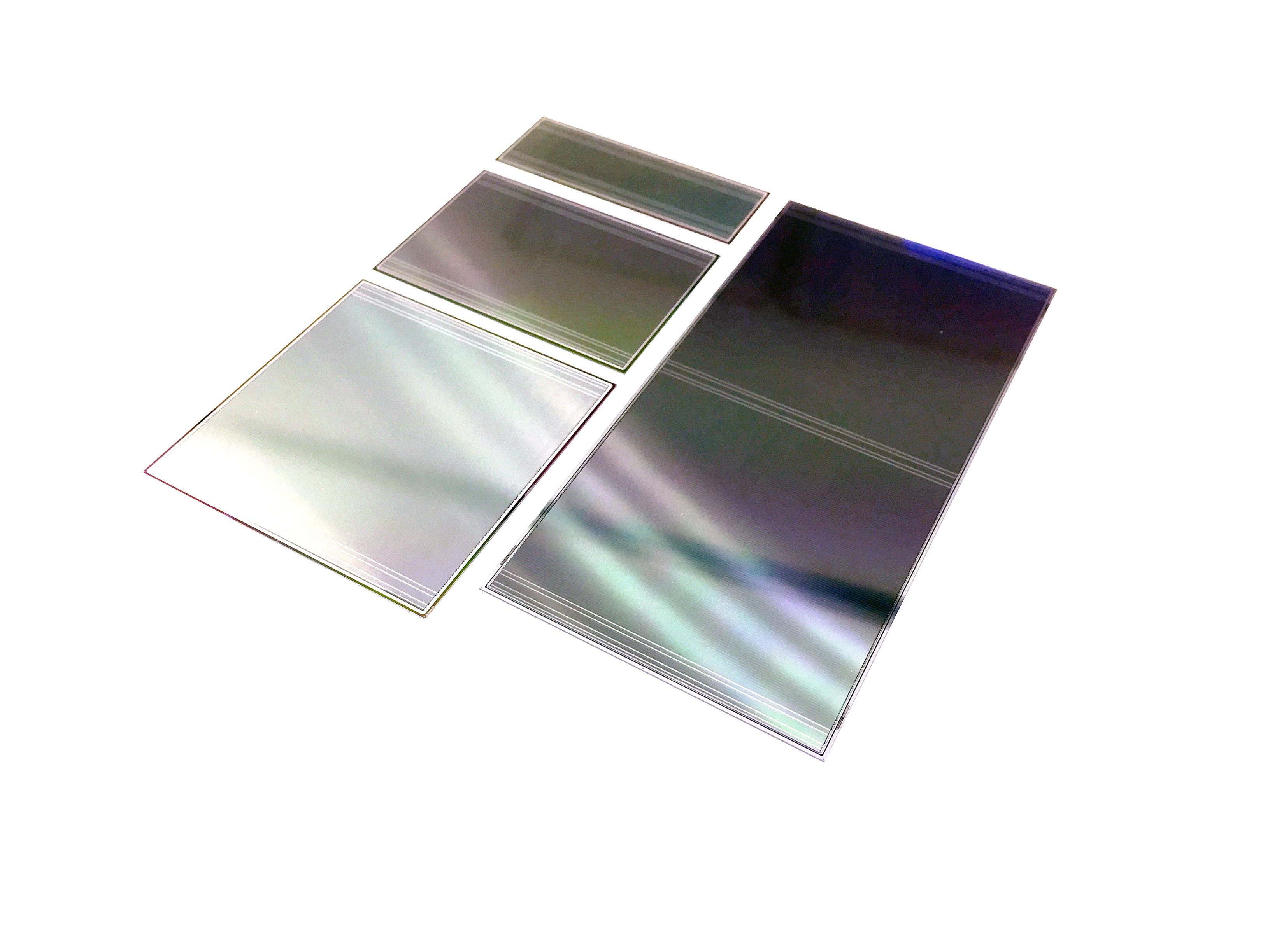 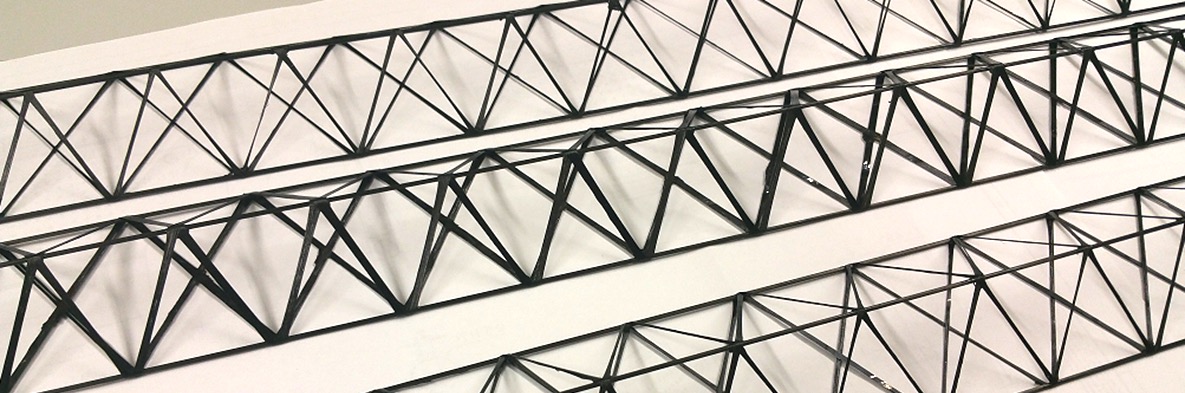 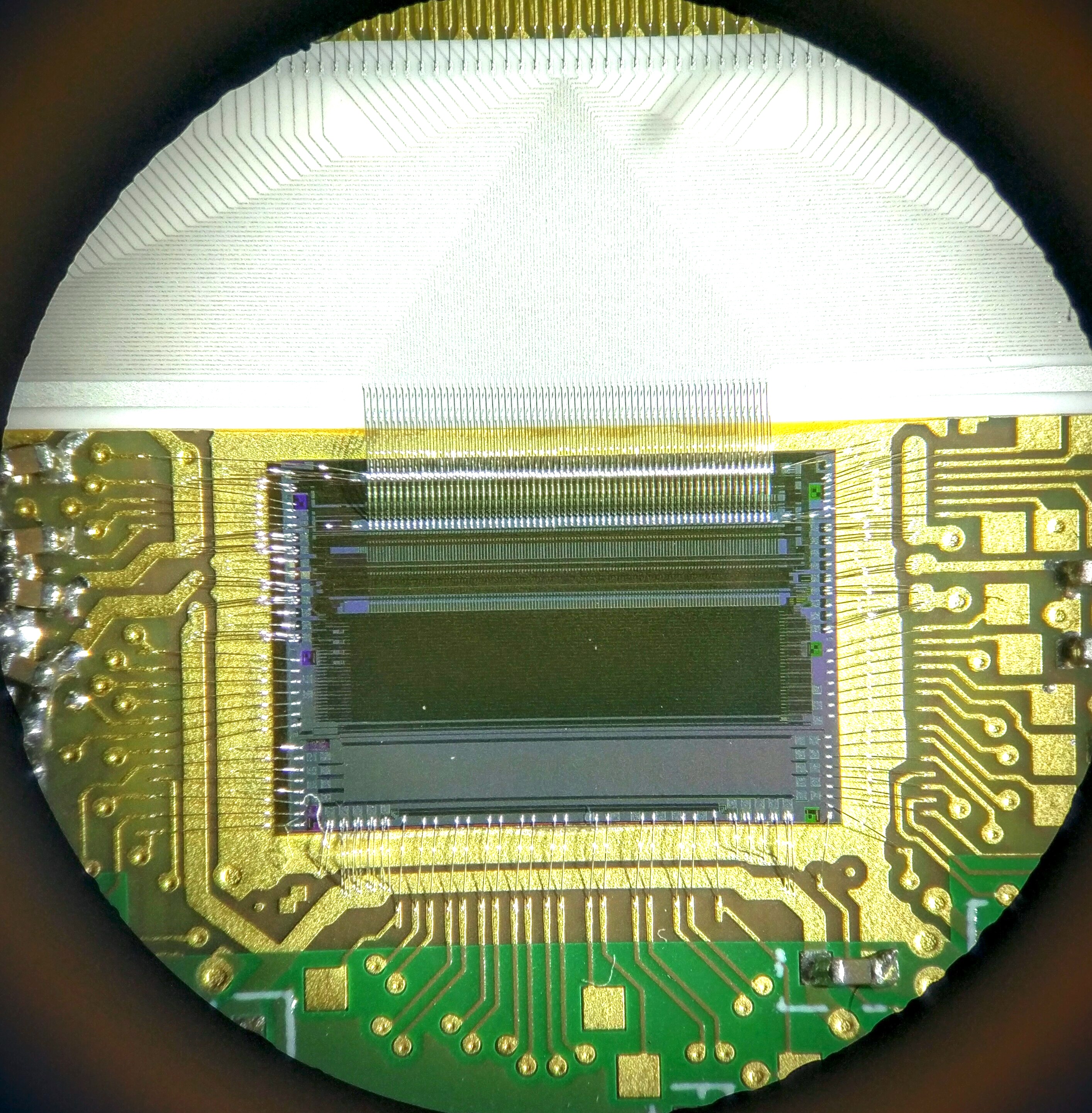 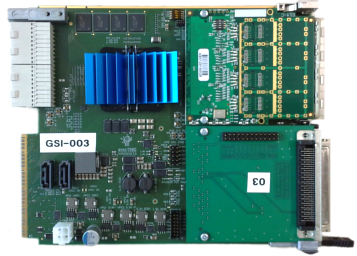 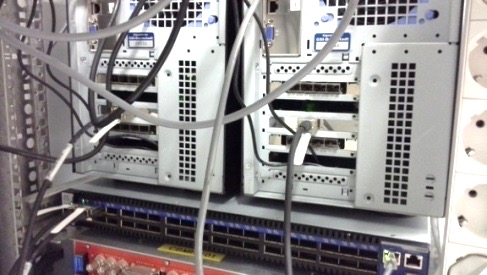 Carbon fiber support structures
Custom STS-XYTER ASIC
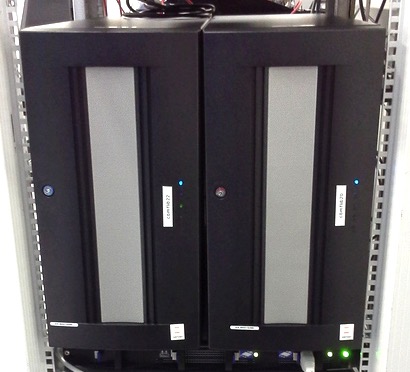 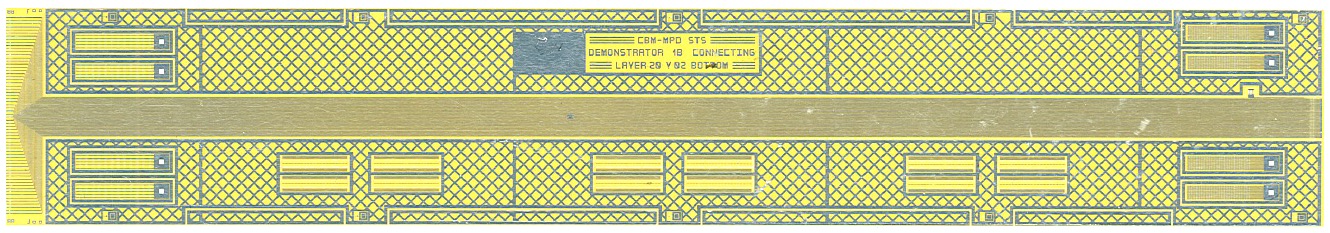 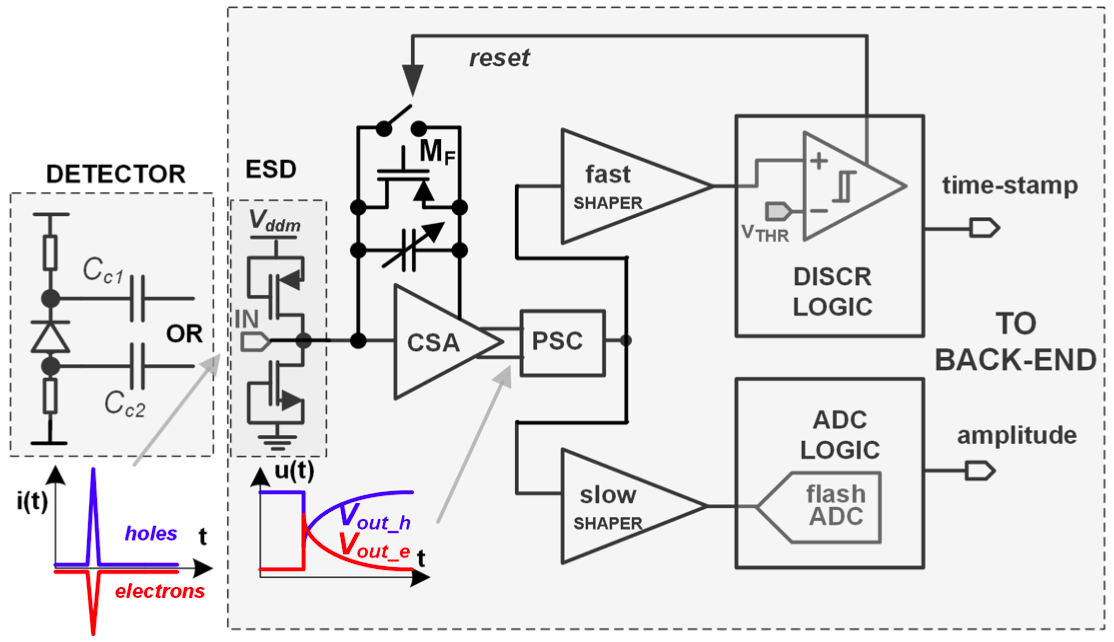 Data processing board
Ultra-thin readout cables: 0.228 X0 per cable stack (equivalent to 213 µm Si)
Current development activities
System Integration
Radiation hardness of sensors
C-frame
front-end boards
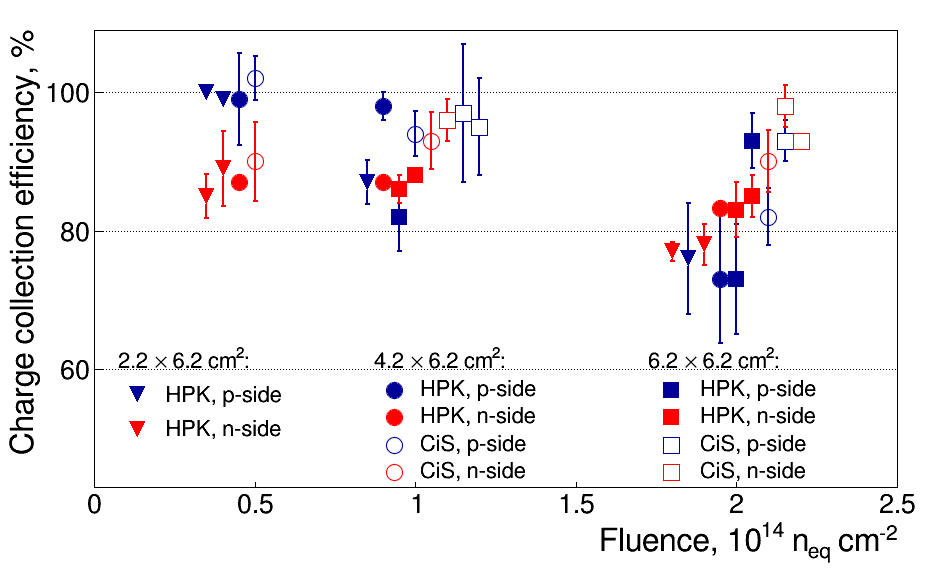 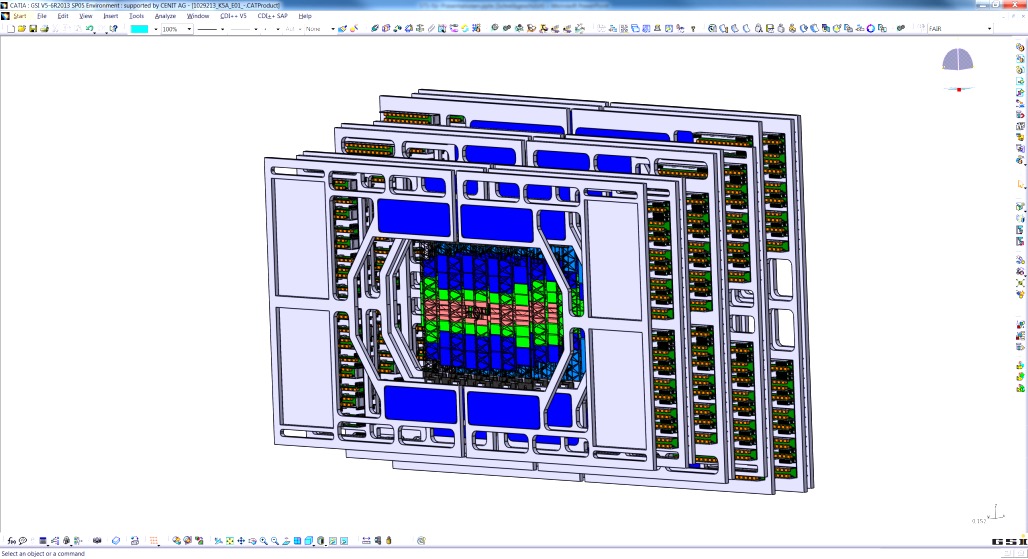 Neutron-irradiated sensors tested in the laboratory and with proton beam. Sensors retain >70% charge collection efficiency after 2x lifetime fluence.
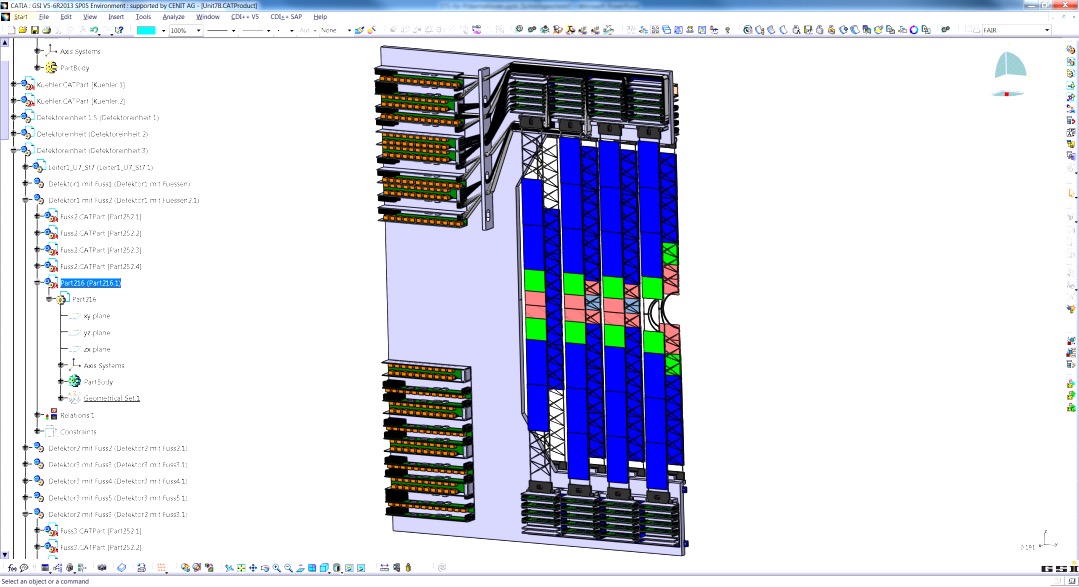 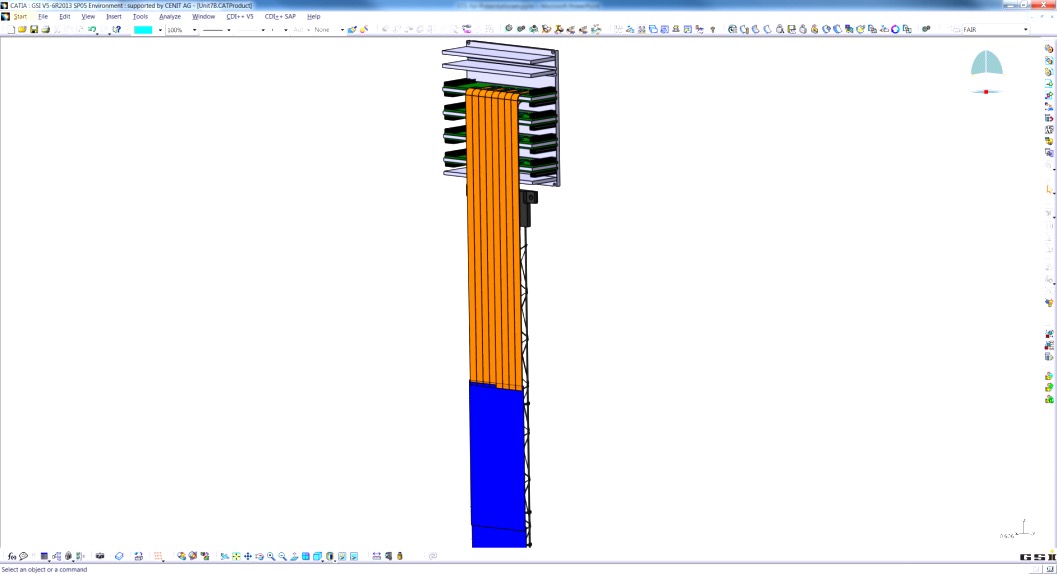 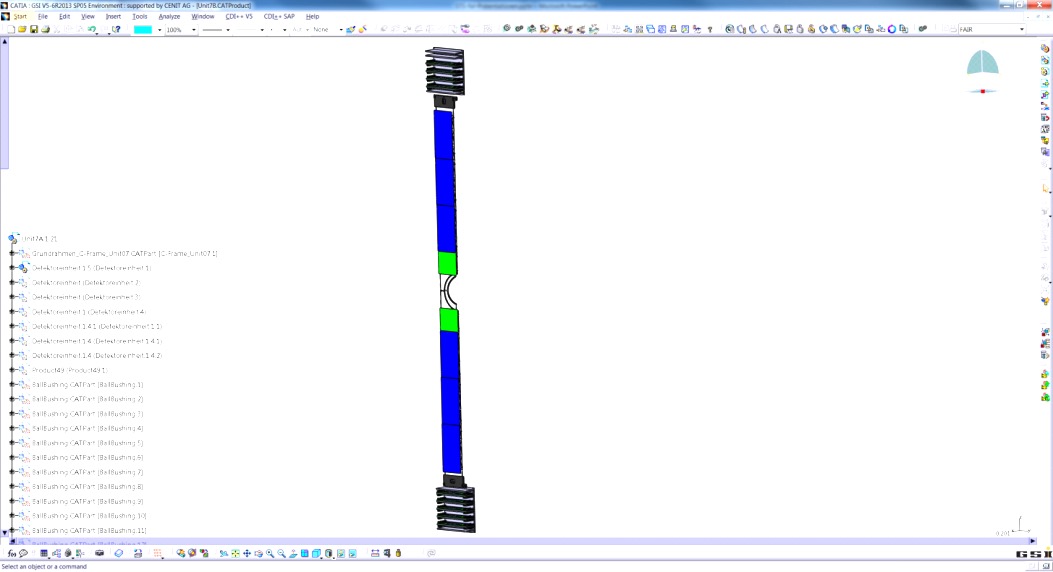 read-out + power boards
ultra-thin r/o cables
sensor
half-unit
ladder
106 ladders
896 modules
18 half-units
8 stations
Quarter-unit demonstrator
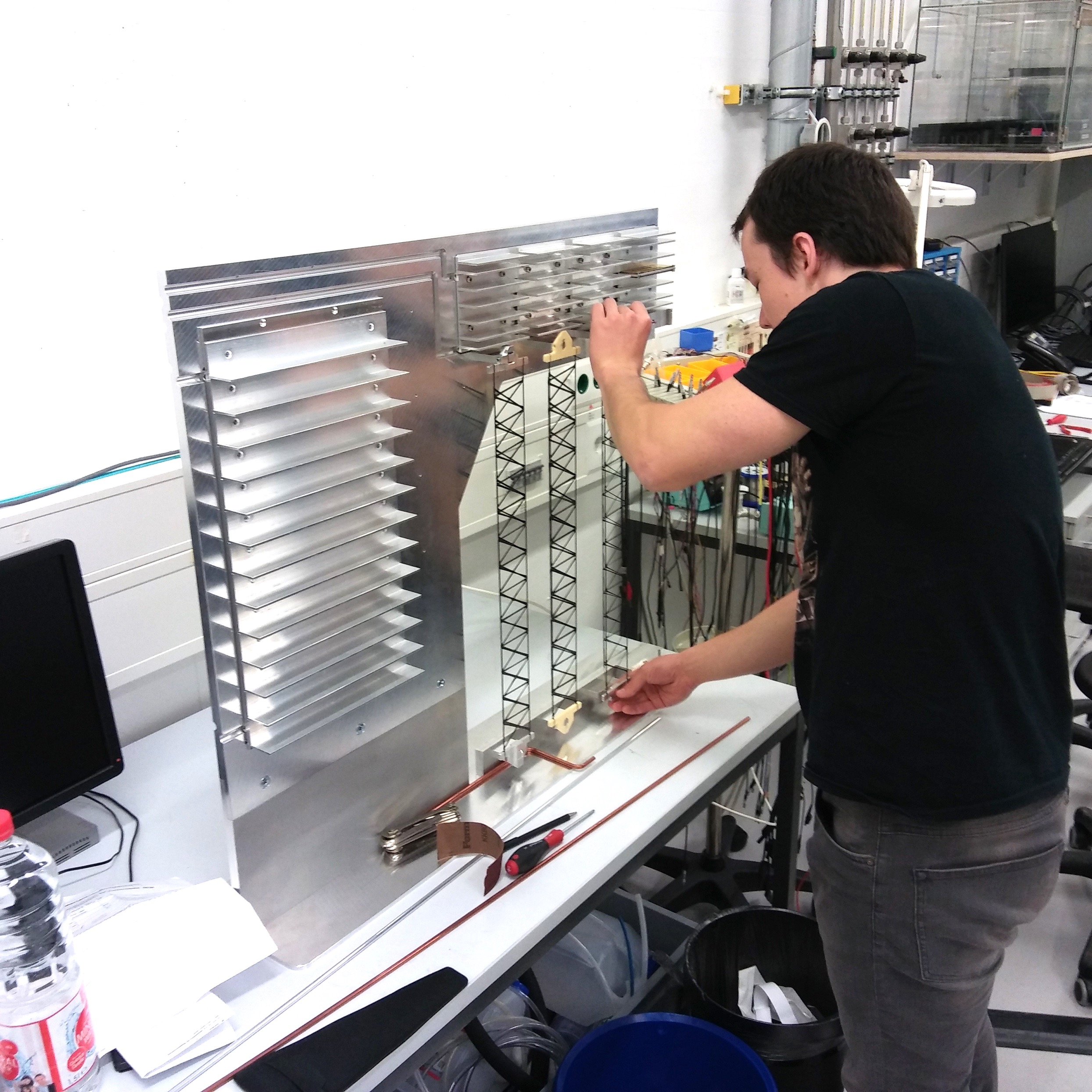 ladder mounting
mechanical stability
electronics cooling
cable routing
powering 
connectivity
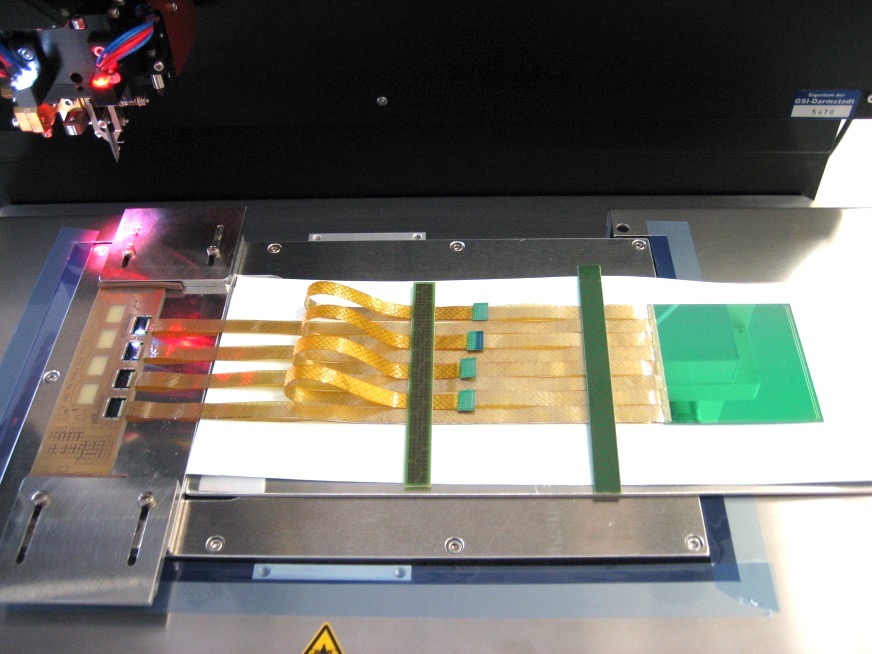 Module assembly: TAB-bonding of Al-polyimide cables between ASICs and sensor